10. データベース設計の基礎：主キー・外部キーを用いたテーブル間の関連付けとSQL実践
URL: https://www.kkaneko.jp/de/ds/index.html
金子邦彦
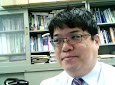 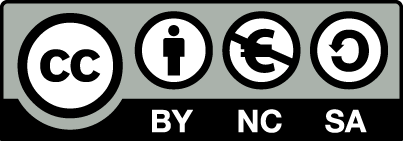 1
謝辞：この資料では「いらすとや」のイラストを使用しています
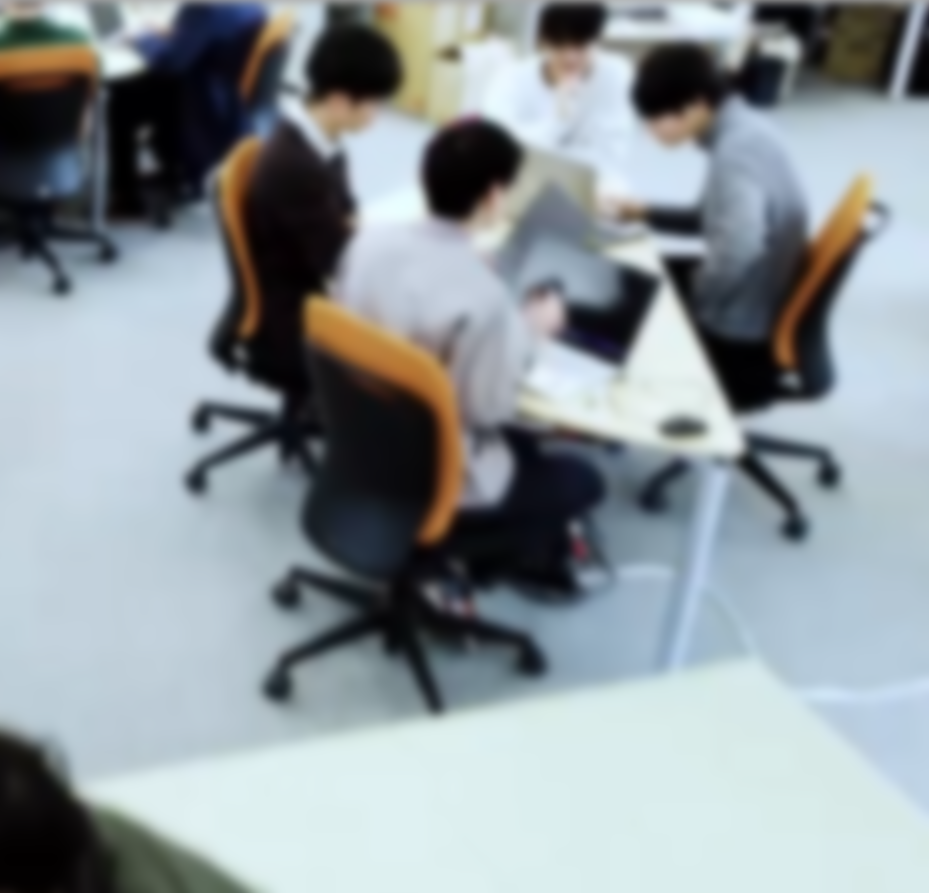 アウトライン
イントロダクション
主キー
外部キーと参照整合性制約
データベース設計
2
SQLFiddle のサイトにアクセス
Webブラウザを使用

ウェブブラウザを開く
アドレスバーにSQLFiddleのURLを入力
http://sqlfiddle.com/ 
3.   MySQL を選ぶ

URLが分からないときは、Googleなどの検索エンジンを利用。「SQLFiddle」と検索し、表示された結果からSQLFiddleのウェブサイトをクリック。
3
SQLFiddle でのデータベース管理システムの選択
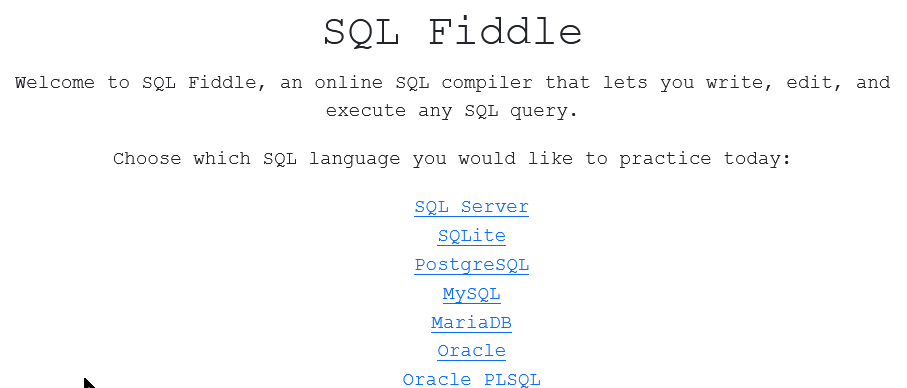 データベース管理システムの選択
（この授業では MySQL を使用）
4
SQLFiddle の画面
上のパネル: SQLの入力（複数可能）
・テーブル定義 CREATE TABLE 
・データの追加 INSERT INTO
・SQL問い合わせ。SELECT, FROM, WHERE など
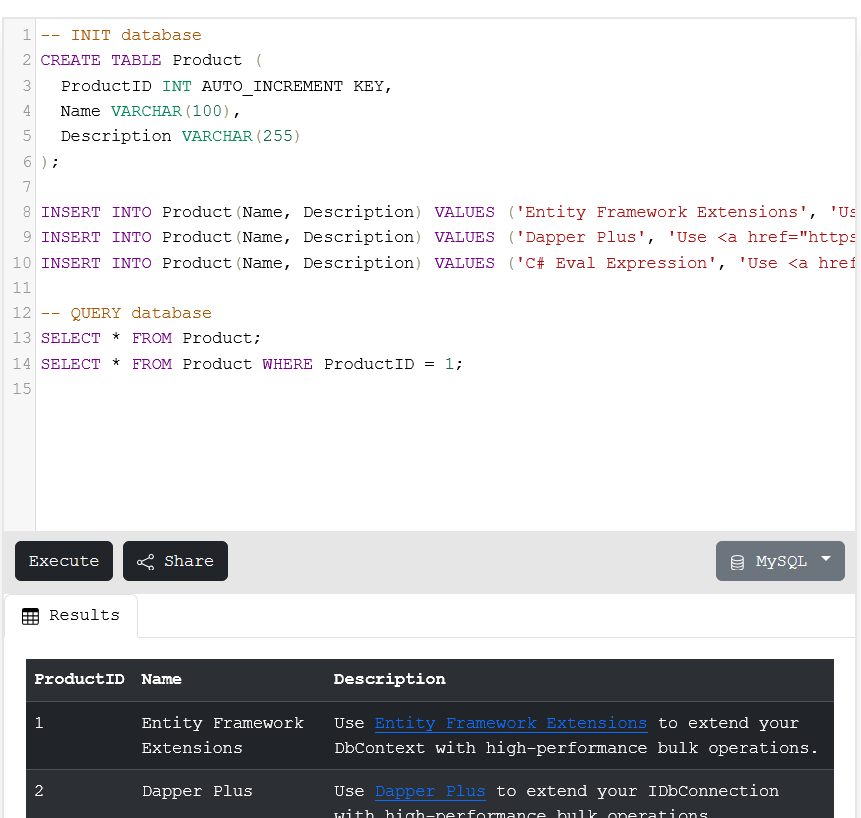 実行ボタン
結果ウィンドウ
5
10-1. イントロダクション
6
リレーショナルデータベースの仕組み
データをテーブルと呼ばれる表形式で保存
テーブル間は関連で結ばれる。複雑な構造を持ったデータを効率的に管理することを可能に。
商品
関連
購入
7
商品テーブルと購入テーブル
商品
Xさんは、1 のみかんと，
　　　　　   3 のメロンを買った
    Yさんは、 2 のりんごを買った
関連
購入
購入テーブルの情報
商品テーブルの情報
8
リレーショナルデータベースの重要性
データの整合性: リレーショナルデータベースは、データの整合性を保持するための機能を有する。これにより、誤ったデータや矛盾したデータが保存されるのを防ぐことができる。
柔軟な問い合わせ（クエリ）能力: リレーショナルデータベースのSQL（Structured Query Language）の使用により、複雑な検索やデータの抽出が可能になる。
トランザクションの機能: 一連の操作全体を一つの単位として取り扱うことができる機能。これにより、データの一貫性と信頼性が向上する。
セキュリティ: アクセス権限の設定などにより、セキュリティを確保。
データの安全な保管、効率的なデータ検索・操作、ビジネスや研究の意思決定をサポート。
9
10-2. 主キー
10
主キー
主キーは、テーブルの各行を識別するためのキー
ID属性は主キーである
11
主キーの役割
商品テーブルで、すべての商品は一意の ID を持つ
同じ ID をもつ商品は2つ以上ない
商品の行を正確に特定するときに便利
　例： ID = 2 である行　→　１つに定まる
12
主キー
主キーの選択基準
一意である：　主キーは必ず違う値になる．（同じ主キーの値が重複することはない）
不変である：　値が変更されることはない
13
主キー
ｒ
PRIMARY KEY の効果
ｒ
主キー
主キー
「PRIMARY KEY」の使用により、
同じID の商品を複数登録すること
はできなくなる。
「PRIMARY KEY」の使用により、
同じ学生が同じ科目に複数回登録
することはできなくなる
14
主キー制約と PRIMARY KEY
PRIMARY KEY はテーブル定義時に使用し，「主キー制約」を示す
CREATE TABLE テーブル名 (
    列名1 データ型 PRIMARY KEY,
    列名2 データ型,
    ...
);
SQL の書き方
ｒ
CREATE TABLE 商品 (
  ID INTEGER PRIMAY KEY,
  商品名 TEXT,
  単価 INTEGER);
主キー
15
複数属性を主キーとして指定
但し、主キーは1つの属性でも良いし、複数の属性の組み合わせでもよい（書き方は下のようになる）
CREATE TABLE テーブル名 (
    列名1 データ型,
    列名2 データ型,
    ...
    PRIMARY KEY (列名1, 列名2)
);
SQL の書き方
ｒ
CREATE TABLE 成績 (
  学生ID INTEGER,
  科目ID INTEGHER,
  得点 INTEGER,
  PRIMARY KEY(学生ID, 科目ID));
16
主キー
外部キー
外部キーは、他のテーブルの主キーを参照するキー
購入テーブル
外部キー
商品テーブル
購入テーブルの外部キー「商品ID」は、購入テーブルの主キー「ID」を参照
主キー
17
SQL によるテーブル定義
テーブル名：商品
属性名：ID、商品名、単価
属性のデータ型：数値、テキスト、数値
データの整合性を保つための制約：主キー制約
CREATE TABLE 商品 (
    ID INTEGER PRIMAY KEY,
    商品名 TEXT,
    単価 INTEGER);
18
データ追加のSQL
商品
INSERT INTO 商品 VALUES(1, 'みかん', 50);
INSERT INTO 商品 VALUES(2, 'りんご', 100);
INSERT INTO 商品 VALUES(3, 'メロン', 500);
19
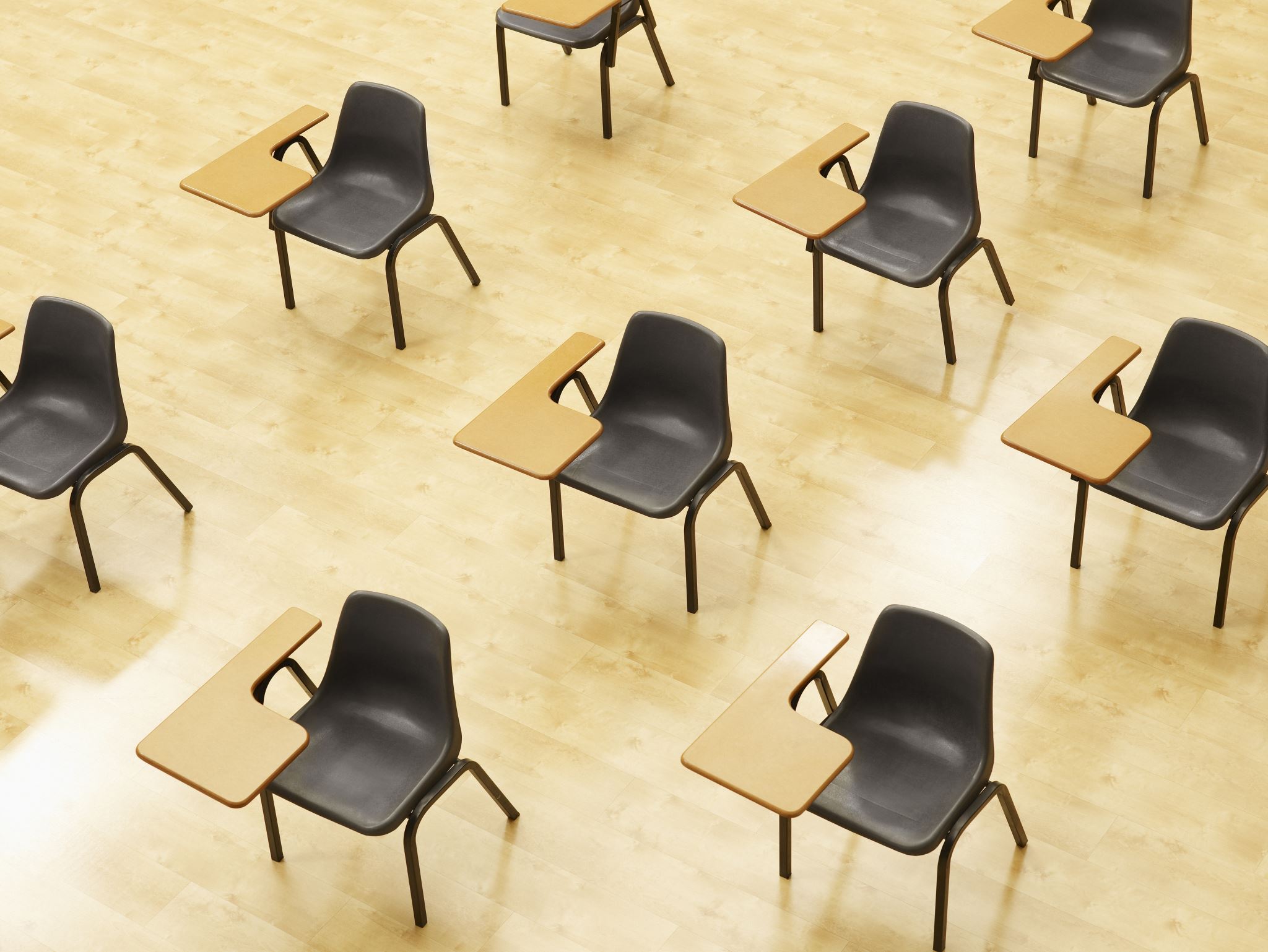 演習１．テーブル定義とデータの追加、主キー制約
【トピックス】
SQL によるテーブル定義
主キー制約 PRIMARY KEY
SQL によるデータの追加
問い合わせ（クエリ）による確認
20
Webブラウザを使用
① アドレスバーにSQLFiddleのURLを入力
http://sqlfiddle.com/
 
② 「MySQL」を選択
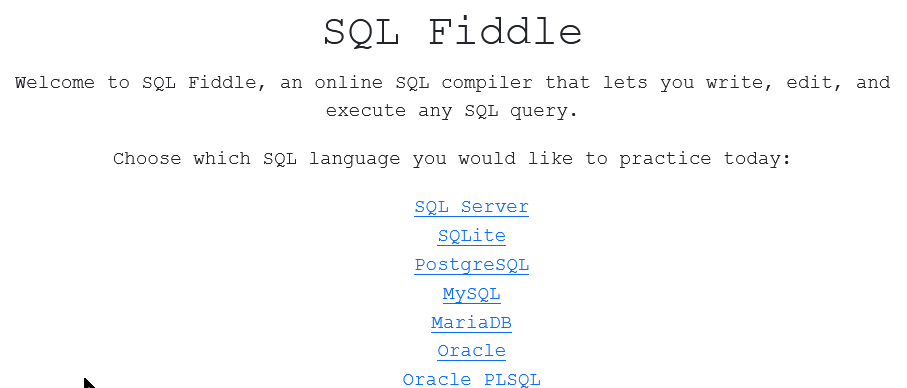 21
③ 上のパネルに、テーブル定義とデータの追加と問い合わせを行う SQL を入れる。 （SQLFiddleで、最初に出てくるSQLは不要なので消す）。
CREATE TABLE 商品 (
    ID INTEGER PRIMARY KEY,
    商品名 TEXT,
    単価 INTEGER);
INSERT INTO 商品 VALUES(1, 'みかん', 50);
INSERT INTO 商品 VALUES(2, 'りんご', 100);
INSERT INTO 商品 VALUES(3, 'メロン', 500);
select * FROM 商品;
22
④ 「Execute」をクリック
SQL 文が実行され、結果が表示される。
⑤ 下のパネルで、結果を確認。
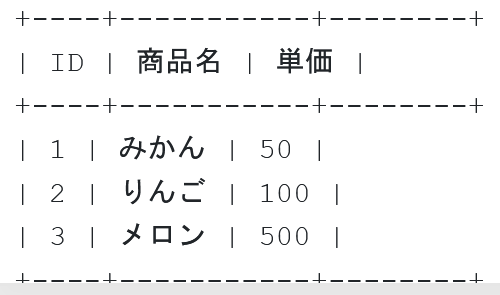 23
⑥　上のパネルに、テーブル定義とデータの追加と問い合わせを行う SQL を入れ実行。（以前の SQL は不要なので消す）
CREATE TABLE 商品 (
    ID INTEGER PRIMARY KEY,
    商品名 TEXT,
    単価 INTEGER);
INSERT INTO 商品 VALUES(1, 'みかん', 50);
INSERT INTO 商品 VALUES(2, 'りんご', 100);
INSERT INTO 商品 VALUES(3, 'メロン', 500);
INSERT INTO 商品 VALUES(1, 'いちご', 1000);
24
⑦ 「Execute」をクリック
⑧ 下のパネルで、結果を確認。
「主キー制約」に違反している旨のエラーメッセージが出て実行できないことを確認する
　これは、制約違反のチェック機能が働いたため、正常動作
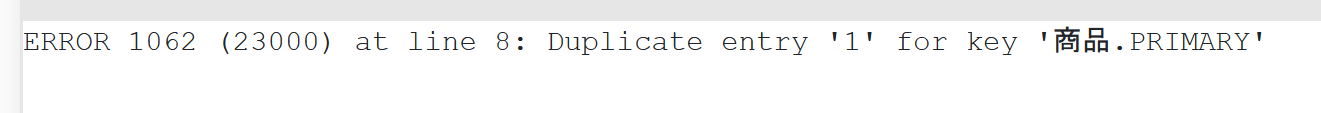 25
発展演習１．複数属性の主キー制約
主キー制約の SQL での書き方について理解を深める

次の SQL を実行しなさい
上のパネル
CREATE TABLE 成績 (
  学生ID INTEGER,
  科目ID INTEGER,
  得点 INTEGER,
  PRIMARY KEY(学生ID, 科目ID));

INSERT INTO 成績 VALUES(1, 1001, 90);
INSERT INTO 成績 VALUES(1, 1002, 100);
INSERT INTO 成績 VALUES(2, 1001, 85);
INSERT INTO 成績 VALUES(2, 1002, 90);
INSERT INTO 成績 VALUES(2, 1003, 95);
select * FROM 成績;
26
発展演習２．主キー制約の違反
主キー制約に違反する場合、実行できないことを確認する

次の SQL を実行しなさい（発展演習１に１行増やしている）
上のパネル
CREATE TABLE 成績 (
  学生ID INTEGER,
  科目ID INTEGER,
  得点 INTEGER,
  PRIMARY KEY(学生ID, 科目ID));

INSERT INTO 成績 VALUES(1, 1001, 90);
INSERT INTO 成績 VALUES(1, 1002, 100);
INSERT INTO 成績 VALUES(2, 1001, 85);
INSERT INTO 成績 VALUES(2, 1002, 90);
INSERT INTO 成績 VALUES(2, 1003, 95);
INSERT INTO 成績 VALUES(1, 1001, 95);
select * FROM 成績;
27
発展演習１





発展演習２
主キー制約に違反するため実行できない
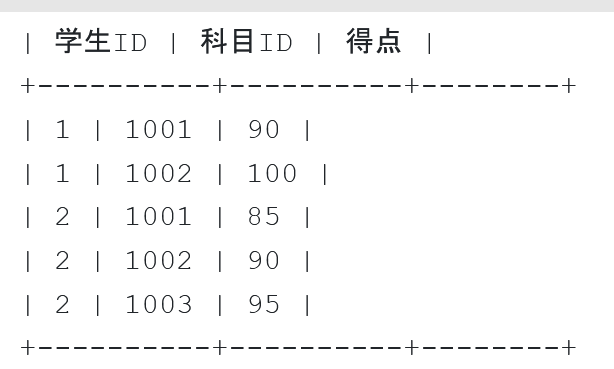 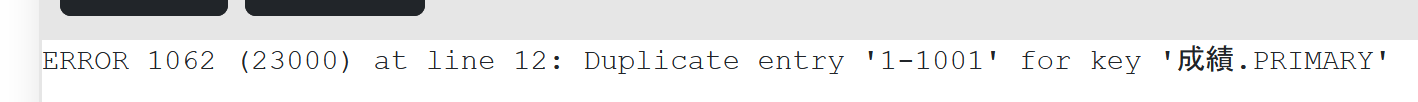 28
主キーのまとめ
主キーの目的
テーブル内の各行を一意に識別。

主キーの性質
一意性：重複しない。
不変性：値が変更されない。

主キー制約
一意性を保証。
テーブル定義時に設定。

主キーの構成
単一または複数の属性で構成可能。
29
10-3. 外部キーと参照整合性制約
30
外部キー
外部キーは、他のテーブルの主キーを参照するキー
購入テーブル
外部キー
商品テーブル
購入テーブルの外部キー「商品ID」は、購入テーブルの主キー「ID」を参照
主キー
31
参照整合性制約のイメージ
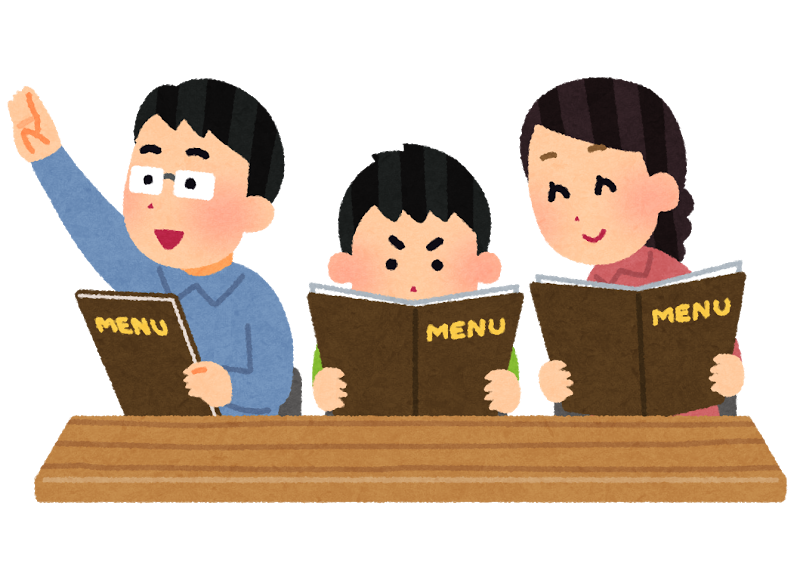 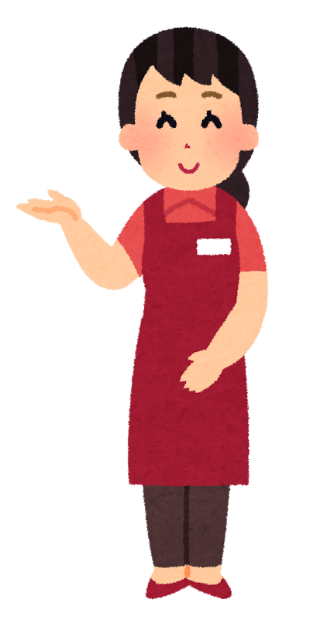 商品から
お選びください
枝豆はないんですか？
テーブルのデータを別のテーブルから参照するときの
制約として、参照整合性制約がある
32
参照整合性制約の定義と目的
参照整合性制約は、リレーショナルデータベースにおいて、異なるテーブル間の関連付けられたデータが一貫性を保つようにするための制約
外部キーの値が、別のテーブルの主キーと一致することを保証することができる
外部キー
主キー
33
参照整合性制約の例
商品テーブルに ID が存在しない場合、購入テーブルに、そのIDを持つ行を挿入することはできない
DDDD
参照整合性制約
外部キーに入れる値は，主キーから選ぶ
外部キー
主キー
34
SQL によるテーブル定義
テーブル名：購入
属性名：ID、購入者、商品ID、数量
属性のデータ型：数値、テキスト、数値、数値
データの整合性を保つための制約：主キー制約、参照整合性制約
CREATE TABLE 購入 (
  ID INTEGER PRIMARY KEY, 
  購入者 TEXT, 
  商品ID INTEGER, 
  数量 INTEGER,
  FOREIGN KEY (商品ID) REFERENCES 商品(ID));
35
FOREIGN KEY … REFERENCES
PRIMARY KEY … REFERENCES はテーブル定義時に使用し、あるテーブルの外部キーが別のテーブルの主キーを参照する「参照整合性制約」を示す
CREATE TABLE 購入 (
  ID INTEGER PRIMARY KEY, 
  購入者 TEXT, 
  商品ID INTEGER, 
  数量 INTEGER,
  FOREIGN KEY (商品ID) REFERENCES 商品(ID));
SQL の書き方
外部キー
主キー
36
主キー
結合の例
結合のためのSQL
商品
SELECT * FROM 商品
INNER JOIN 購入
ON 商品.ID = 購入.商品番号;
結合条件
関連
購入
SQLの実行により
新しく生成される
テーブル
37
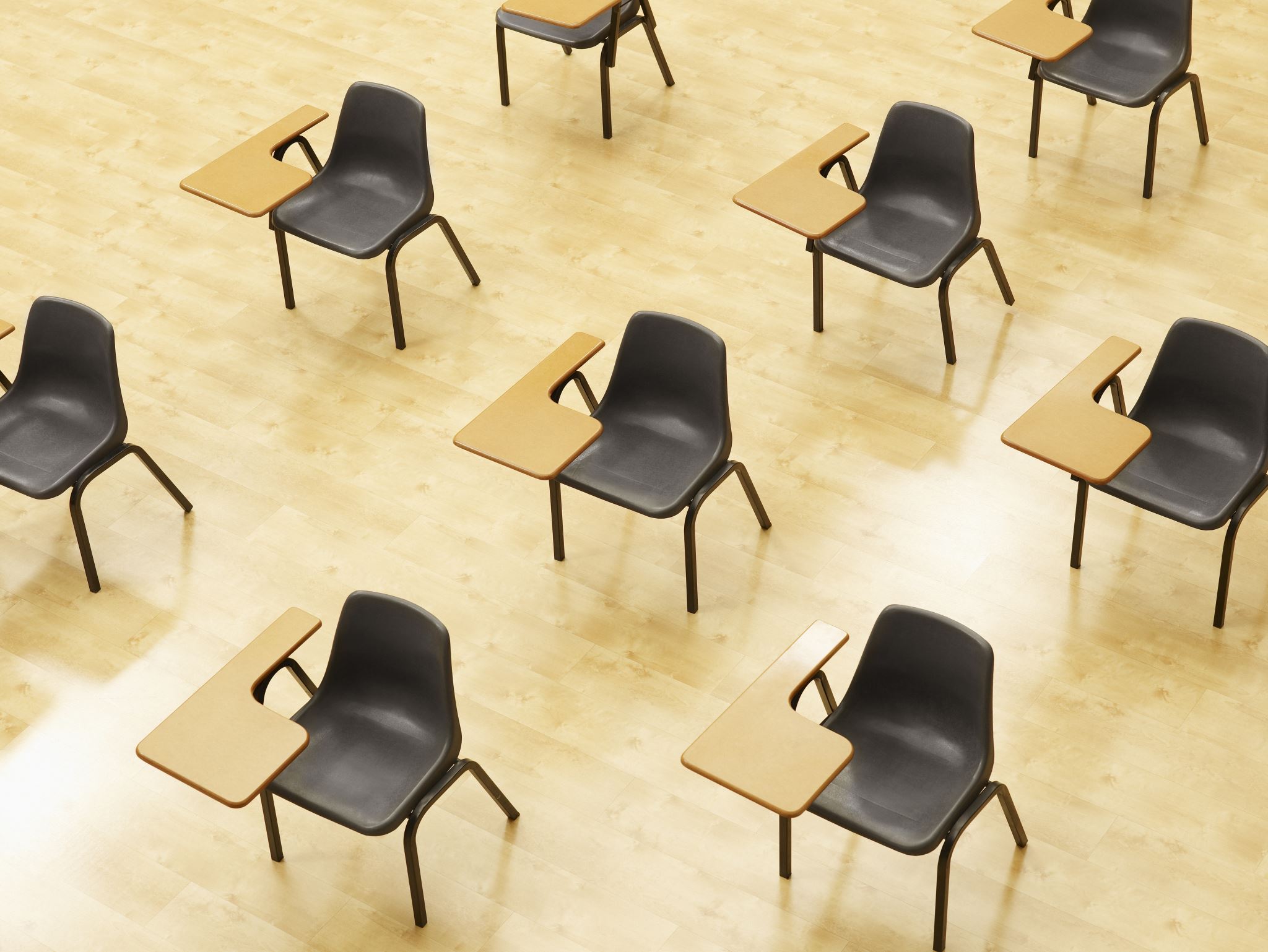 演習２．外部キー，参照整合性制約
【トピックス】
主キー
外部キー
参照整合性制約
PRIMARY KEY
FOREIGN KEY … REFERENCES
38
Webブラウザを使用
① アドレスバーにSQLFiddleのURLを入力
http://sqlfiddle.com/
 
② 「MySQL」を選択
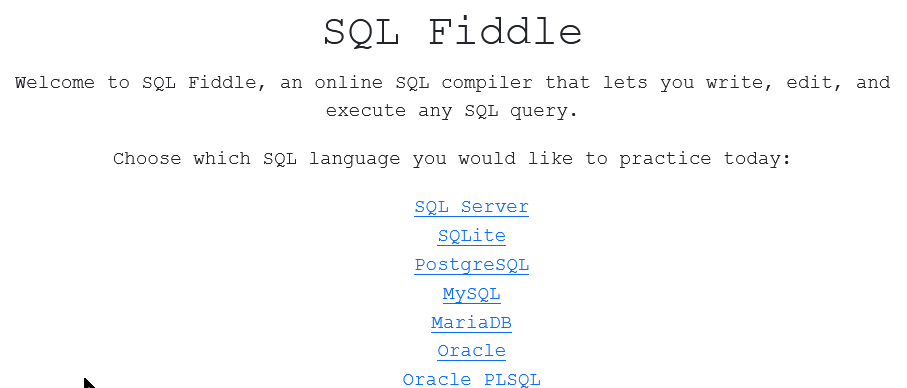 39
③　上のパネルに、テーブル定義とデータの追加と問い合わせを行う SQL を入れ実行。（以前の SQL は不要なので消す）
CREATE TABLE 商品 (
    ID INTEGER PRIMARY KEY,
    商品名 TEXT,
    単価 INTEGER);
INSERT INTO 商品 VALUES(1, 'みかん', 50);
INSERT INTO 商品 VALUES(2, 'りんご', 100);
INSERT INTO 商品 VALUES(3, 'メロン', 500);
SELECT * FROM 商品;
40
④ 「Execute」をクリック
SQL 文が実行され、結果が表示される。
⑤ 下のパネルで、結果を確認。
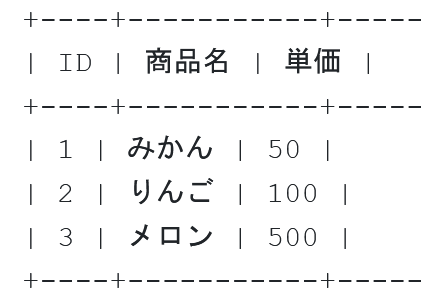 41
⑥　上のパネルに、テーブル定義とデータの追加と問い合わせを行う SQL を入れ実行。（以前の SQL は不要なので消す）．
CREATE TABLE 商品 (
    ID INTEGER PRIMARY KEY,
    商品名 TEXT,
    単価 INTEGER);
INSERT INTO 商品 VALUES(1, 'みかん', 50);
INSERT INTO 商品 VALUES(2, 'りんご', 100);
INSERT INTO 商品 VALUES(3, 'メロン', 500);
CREATE TABLE 購入 (
  ID INTEGER PRIMARY KEY, 
  購入者 TEXT, 
  商品ID INTEGER, 
  数量 INTEGER,
  FOREIGN KEY (商品ID) REFERENCES 商品(ID));
INSERT INTO 購入 VALUES(1, 'X', 1, 10);
INSERT INTO 購入 VALUES(2, 'Y', 2, 5);
SELECT * FROM 購入;
42
⑦ 「Execute」をクリック
SQL 文が実行され、結果が表示される。
⑧ 下のパネルで、結果を確認。
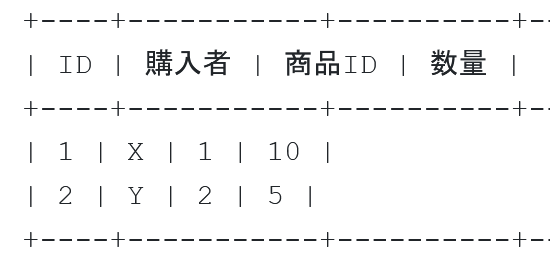 43
⑨　上のパネルに、テーブル定義とデータの追加と問い合わせを行う SQL を入れ実行。（以前の SQL は不要なので消す）
CREATE TABLE 商品 (
    ID INTEGER PRIMARY KEY,
    商品名 TEXT,
    単価 INTEGER);
INSERT INTO 商品 VALUES(1, 'みかん', 50);
INSERT INTO 商品 VALUES(2, 'りんご', 100);
INSERT INTO 商品 VALUES(3, 'メロン', 500);
CREATE TABLE 購入 (
  ID INTEGER PRIMARY KEY, 
  購入者 TEXT, 
  商品ID INTEGER, 
  数量 INTEGER,
  FOREIGN KEY (商品ID) REFERENCES 商品(ID));
INSERT INTO 購入 VALUES(1, 'X', 1, 10);
INSERT INTO 購入 VALUES(2, 'Y', 2, 5); 
SELECT 購入.購入者, 商品.商品名, 商品.単価 * 購入.数量 
FROM 購入 
INNER JOIN 商品 ON 購入.商品ID = 商品.ID;
44
⑩「Execute」をクリック
SQL 文が実行され、結果が表示される。
⑪ 下のパネルで、結果を確認。
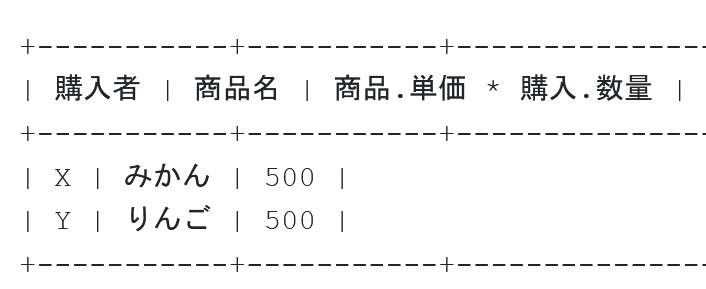 ２つのテーブルの利用により，
各購入者の購入商品とその総額が分かる
45
発展演習３．参照整合性制約の違反
参照整合性制約に違反する場合、実行できないことを確認する

次の SQL を実行しなさい（１行増やしている）
上のパネル
CREATE TABLE 商品 (
    ID INTEGER PRIMARY KEY,
    商品名 TEXT,
    単価 INTEGER);
INSERT INTO 商品 VALUES(1, 'みかん', 50);
INSERT INTO 商品 VALUES(2, 'りんご', 100);
INSERT INTO 商品 VALUES(3, 'メロン', 500);

CREATE TABLE 購入 (
  ID INTEGER PRIMARY KEY, 
  購入者 TEXT, 
  商品ID INTEGER, 
  数量 INTEGER,
  FOREIGN KEY (商品ID) REFERENCES 商品(ID));
INSERT INTO 購入 VALUES(1, 'X', 1, 10);
INSERT INTO 購入 VALUES(2, 'Y', 2, 5);
INSERT INTO 購入 VALUES(3, 'X', 22, 1);
46
発展演習３のヒント：
「22」は、参照整合性制約に違反
外部キー
主キー
47
発展演習３
参照整合性制約に違反するため実行できない
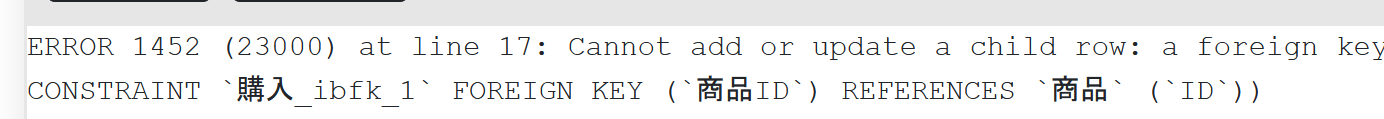 48
外部キー、参照整合性制約のまとめ
外部キーの定義
他のテーブルの主キーを参照するキー
参照整合性制約の目的
リレーショナルデータベース内で異なるテーブル間のデータが一貫性を保つようにする
外部キーが参照するテーブルの主キーと一致することを保証
参照整合性制約の例
商品テーブルに存在しないIDは、購入テーブルに挿入できない。
FOREIGN KEY … REFERENCESの使用
テーブル定義時に、外部キーが別のテーブルの主キーを参照することを示す。
CREATE TABLE 購入 (
  ID INTEGER PRIMARY KEY,
  購入者 TEXT,
  商品ID INTEGER,
  数量 INTEGER,
  FOREIGN KEY (商品ID) REFERENCES 商品(ID));
49
10-4. データベース設計
50
データベースの構築手順
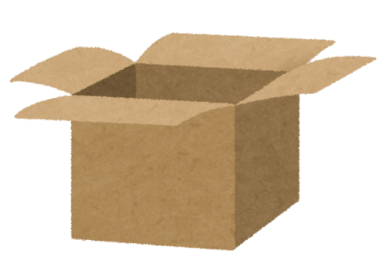 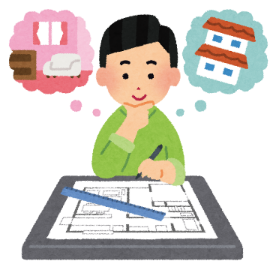 データベース
設計
データベース生成
※　最初，データベースは空
テーブル定義

「こういうテーブルを使いたい」と設定するだけなので、テーブルは空
テーブル生成
51
主キー制約の重要性
データの一意性の保証
例: 従業員テーブルで、各従業員に割り当てられた一意の従業員IDにより、同一人物の重複登録を防止
データの識別とアクセスの容易化
例: 従業員IDを用いて特定の従業員を識別。外部キーが機能するためにも利用
52
参照整合性制約の重要性
データの整合性の維持
例：従業員テーブルの各従業員の部署が、部署テーブルに実在することを保証
データの信頼性の向上
例：存在しない従業員が、給与データに挿入することを防止
データの更新時の安全性
部署のデータを削除する際、その部署に所属する従業員を確認
関連データの整理
FOREIGN KEY と REFERENCES を使用して、異なるテーブル間の関連を明確に示すことができる。
データベースの構造が理解しやすくなり、データベースの管理や変更が容易になる。
53
１対多の関連
１人の購入者が、複数の購入を行う
外部キー
主キー
54
多対多の関連の例
１人の学生が、複数の科目を受講する。１つの科目には
複数の学生が参加する
外部キー
外部キー
主キー
主キー
55
データベース設計のプロセス
１．テーブル名の決定
例: 「従業員」、「顧客」、「商品」など、データの種類や目的に応じた名前。
２．属性の設定
例: 従業員テーブルの属性は「従業員ID」、「名前」、「住所」
３．データ型の選択
例: 「従業員ID」は整数型（INTEGER）、「名前」は文字列型 (TEXT)。
４．制約の設定
例: 主キー制約など
５．索引（インデックス）の作成
例: 頻繁に検索される「従業員ID」や「名前」に索引を設定。
６．テーブル間の関係性
例: 「従業員」テーブルの「部署ID」が「部署」テーブルの「部署ID」を参照（外部キーとして）。
56
データベース設計の実践例
シナリオ
ある大学の学生、講義、および成績管理システム。
目的
学生の個人情報、登録講義、取得成績を効率的に管理。
57
「成績管理」のデータベース設計の実践例
シナリオ
ある大学の学生、講義、および成績管理システム。
目的
学生の個人情報、登録講義、取得成績を効率的に管理。
学生テーブル:
属性: 学生ID (主キー), 名前, 専攻
主キー: 学生ID
講義テーブル:
属性: 講義ID (主キー), 講義名, 担当教員
主キー: 講義ID
成績テーブル:
属性: 学生ID (外部キー), 講義ID (外部キー), 成績
外部キー: 学生ID (学生テーブル参照), 講義ID (講義テーブル参照)
主キー: 学生IDと講義ID
58
データベースシステムとアプリケーションの連携
メリット
データの一元管理
データが一箇所に集中され、情報の整合性と一貫性が保たれる
効率的なデータアクセス
アプリケーションは、データベースシステムにアクセスし、迅速なデータ検索と更新が可能
拡張性と柔軟性
データベースの構造を変更しても、アプリケーション側の調整が最小限で済む
データのセキュリティ強化
データベースレベルでのセキュリティ対策により、データの保護が強化される
59
データベース設計のまとめ
主キー制約の重要性
データの一意性保証と識別の容易化。
参照整合性制約の重要性
データの整合性維持、信頼性向上、更新時の安全性確保、関連データの整理。
１対多、多対多の関連
例: １人の購入者が複数の購入、１人の学生が複数の科目を受講。
データベース設計のプロセス
テーブル名、属性、データ型、制約、索引の設定、テーブル間の関係性の決定。
データベースシステムとアプリケーションの連携のメリット
データの一元管理、効率的なデータアクセス、拡張性と柔軟性、データのセキュリティ強化。
60
発展演習４．データベース設計の実現

目的：データベース設計を実際に実現するスキルを向上

資料の「成績管理」のデータベース設計の実践例　をもとに、SQLでテーブル定義を行いなさい

余裕があれば INSERT INTO でデータを追加してみましょう
61
発展演習４の解答例

CREATE TABLE 学生 (
    学生ID INTEGER PRIMARY KEY,
    名前 TEXT,
    専攻 TEXT
);
CREATE TABLE 講義 (
    講義ID INTEGER PRIMARY KEY,
    講義名 TEXT,
    担当教員 TEXT
);
CREATE TABLE 成績 (
    学生ID INTEGER,
    講義ID INTEGER,
    成績 INTEGER,
    PRIMARY KEY (学生ID, 講義ID),
    FOREIGN KEY (学生ID) REFERENCES 学生(学生ID),
    FOREIGN KEY (講義ID) REFERENCES 講義(講義ID)
);
62
発展演習４の解答例（続き）
INSERT INTO 学生 VALUES (1, '山田太郎', '情報工学');
INSERT INTO 学生 VALUES (2, '鈴木花子', '数学');
INSERT INTO 学生 VALUES (3, '佐藤次郎', '物理学');
INSERT INTO 学生 VALUES (4, '田中美咲', '情報工学');
INSERT INTO 学生 VALUES (5, '中村匠', '数学');
INSERT INTO 講義 VALUES (1, 'データベース基礎', '加藤教授');
INSERT INTO 講義 VALUES (2, '線形代数', '木村教授');
INSERT INTO 講義 VALUES (3, 'プログラミング入門', '山本教授');
INSERT INTO 講義 VALUES (4, '確率統計', '木村教授');
INSERT INTO 成績 VALUES (1, 1, 85);
INSERT INTO 成績 VALUES (1, 2, 78);
INSERT INTO 成績 VALUES (1, 3, 92);
INSERT INTO 成績 VALUES (2, 1, 90);
INSERT INTO 成績 VALUES (2, 2, 95);
INSERT INTO 成績 VALUES (3, 1, 82);
INSERT INTO 成績 VALUES (3, 3, 88);
INSERT INTO 成績 VALUES (4, 1, 86);
INSERT INTO 成績 VALUES (4, 2, 83);
INSERT INTO 成績 VALUES (5, 2, 91);
SELECT 学生.名前, 講義.講義名, 成績.成績 FROM 成績 INNER JOIN 学生 ON 成績.学生ID = 学生.学生ID INNER JOIN 講義 ON 成績.講義ID = 講義.講義ID;
成績テーブルを基準に 
学生テーブルと講義テーブルを結合し 
各学生の名前、受講した講義名、その成績を表示
63
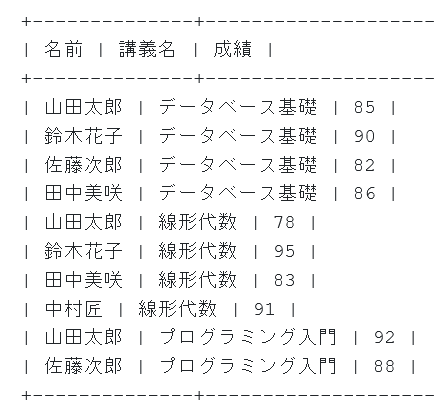 64
全体まとめ
主キー
各テーブル行を一意に識別するキー
値は一意であり、重複しない
商品テーブルの例：各商品に一意のIDが割り当てられる
主キー制約：一意性を保証し、重複を防止。
外部キーと参照整合性制約
他のテーブルの主キーを参照するキー
リレーショナルデータベースで異なるテーブル間のデータ一貫性を保証
参照整合性制約の例：商品テーブルのIDが購入テーブルに存在することを保証
データベース設計プロセス
テーブル名、属性、データ型の選択
制約（主キー制約など）の設定
索引の作成
テーブル間の関係性の定義
データベースシステムとアプリケーションの連携
データの一元管理、効率的なアクセス
拡張性、柔軟性、セキュリティの強化
65
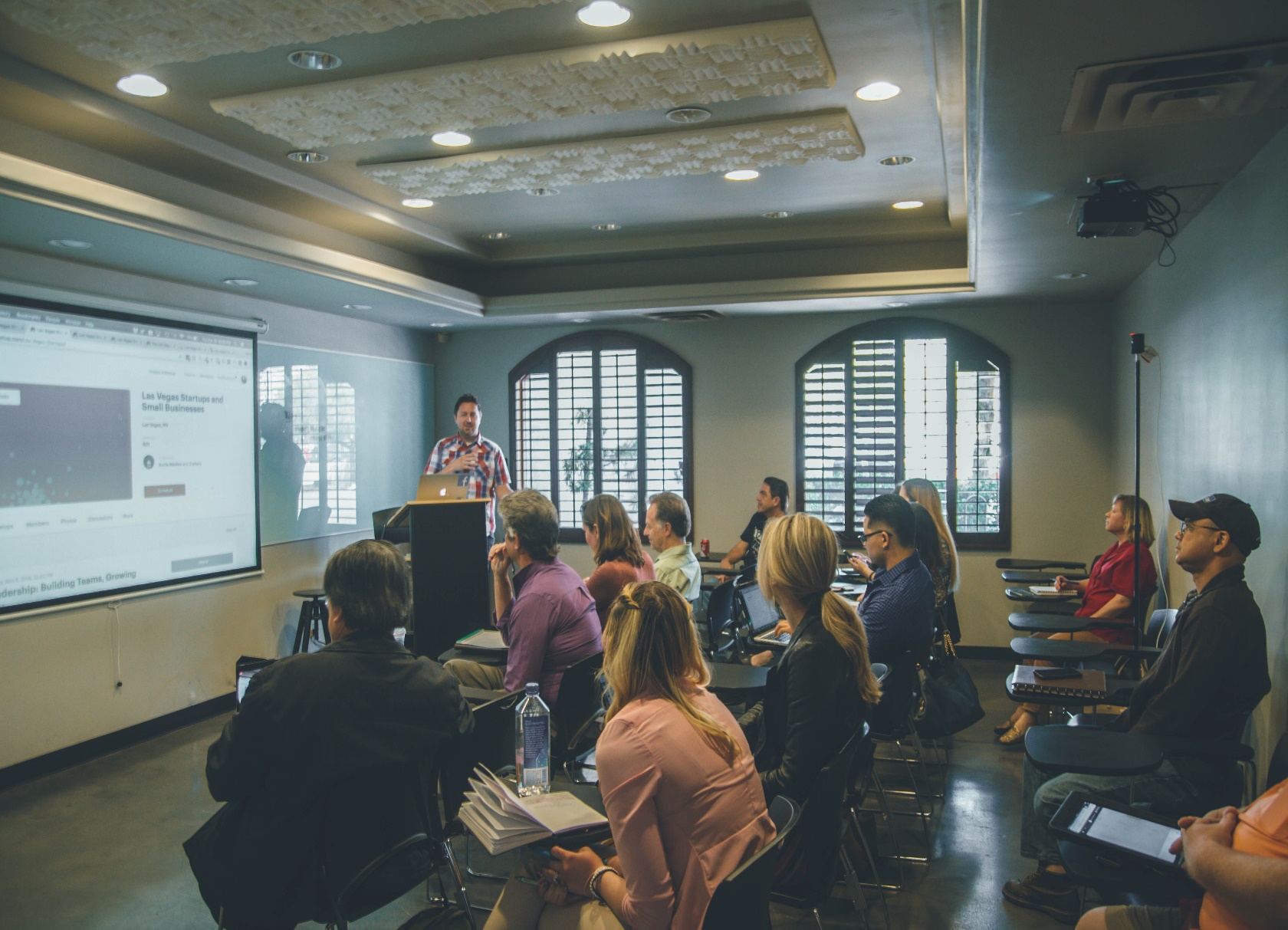 ① 理論と実践の両立
実際のデータベース設計において、主キー、外部キー、参照整合性制約などの概念を実際にどのように適用するかを学ぶ。例えば、主キーを用いてデータの一意性を保証し、外部キーを用いて異なるテーブル間のデータの整合性を保つ方法などがある。
② データベース設計の理解の深化
データベース設計の各段階（テーブル名の決定、属性の設定、データ型の選択など）の重要性と、それぞれのステップで考慮すべき点を深く理解する。実際のシナリオ（例えば、学生と講義の関係）に応用する方法を理解する。
③ データベース運用能力の向上
主キーと外部キーの適切な設定を学びます。そのことで、データベース内の情報が一貫性を保ち、信頼性が高まることを理解する。これにより、データベースの日常的な運用や、将来的な変更に対応する際の柔軟性が高まる。
66